Welcome to the GAINS Virtual Training!
Grants Program Administration Office, CDE
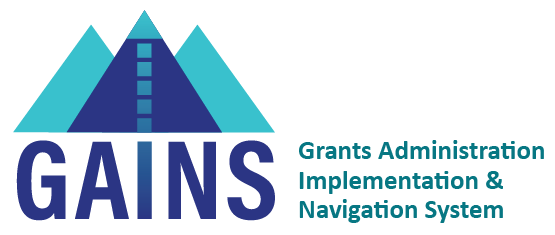 1
Basic Site Navigation
Grants Program Administration Office, CDE
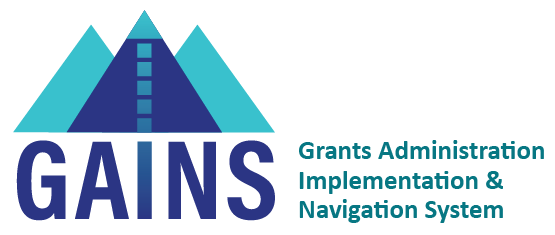 2
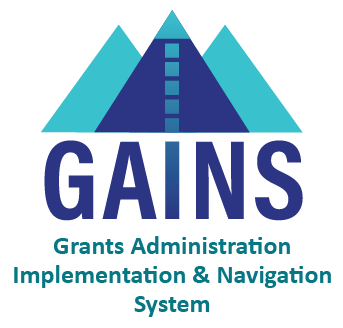 Outline
GAINS Access
Creating User and Assigning Roles
Left Navigation Menu 
Navigating and Saving
3
GAINS Access
4
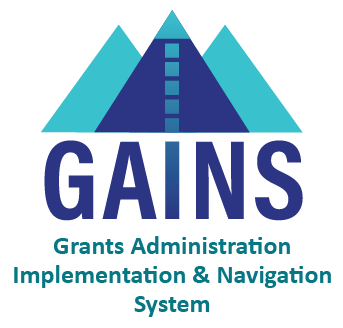 Public View of GAINS
Public GAINS Home page includes:
Announcement and reminders
Sign in button
Left navigation bar with access to public options, including: 
Search: Organizations, applications, etc
CDE Resources: Library of guidance and training documents
Help for Current Page: Guidance for the page you are viewing (if available)
Contact CDE: Send help request to CDE
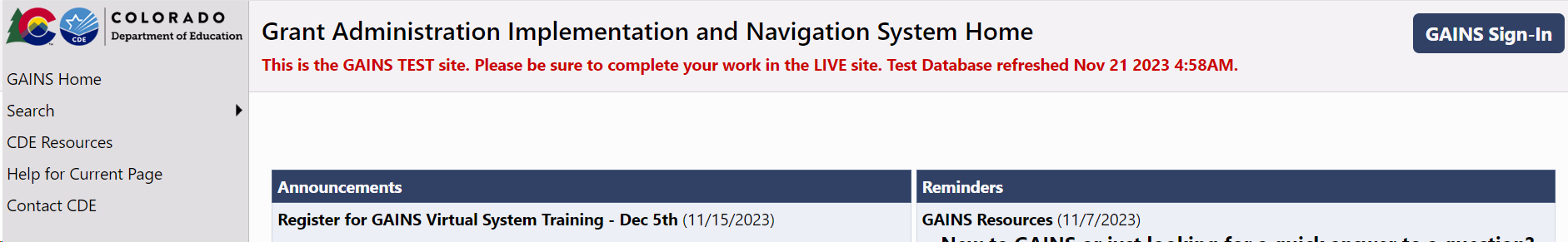 5
Accessing GAINS
There are two ways to login:
Through the Identity Management System (which aligns to other CDE logins),
And, through the Native GAINS Login. 
Depending on your organization, you will access GAINS through one of the login methods.
6
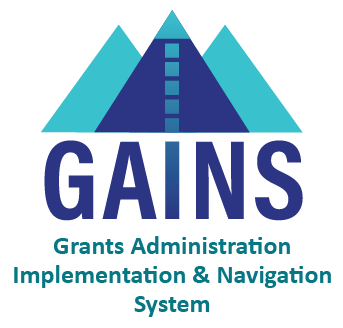 Logging in – With IdM
Find the login button on the top right of your screen. As an LEA or BOCES, you will login through the Identity Management System or IdM. 
Follow IdM sign-in process then redirect back to GAINS.
To reset your password, you will need to reset your IdM password and all other CDE logins associated with the IdM will change.
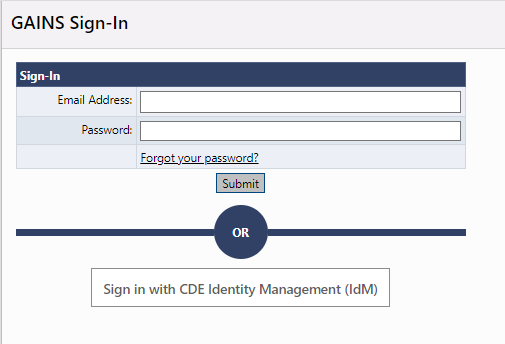 7
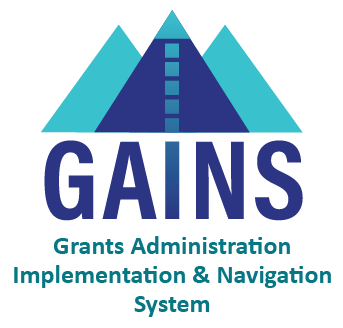 Logging In – Without IdM
Non-IdM users will login through the native authentication. Organizations that would use this method would be charter schools, facility schools, institutes of higher educations, community based organizations, etc. 
Enter the email address and password.
Click “Forgot Your Password?” to reset your password.
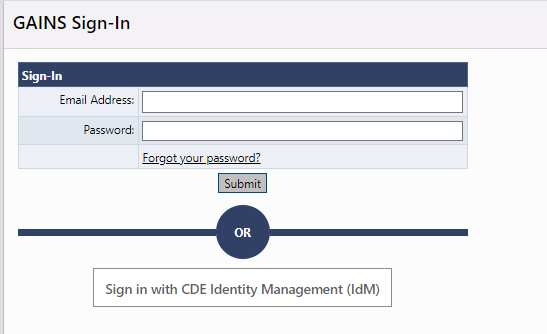 8
Access Needs – Two Key Steps
We just covered how to login, but let's take it a step further:
9
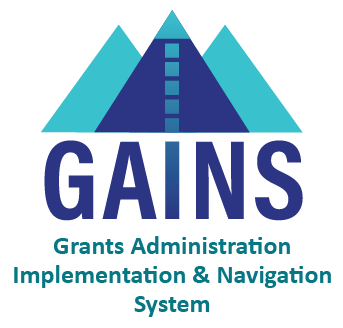 What are Roles?
10
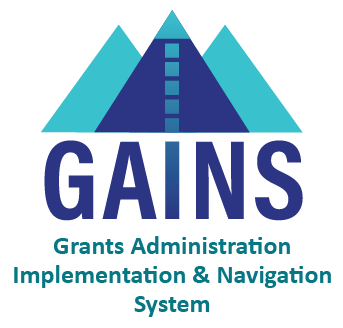 Role Descriptions in GAINS
11
Creating Users and Setting up Roles
12
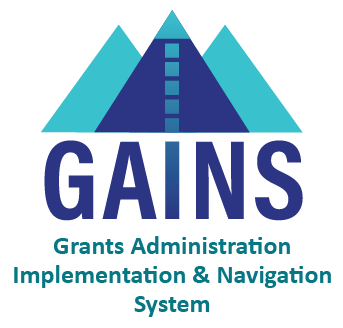 User Access Administrators
Users with this role can add, modify and remove users from their organization.
District LAMs currently serve as User Access Administrators.
But keep in  mind that multiple people can have the same role. So, if this is overwhelming to the LAM, the LAM can designate other individuals to be the User Access Administrator. 
If you are not through the IdM, CDE acts as the User Access Administrator and will ensure the right individuals within you organization have access to GAINS.
13
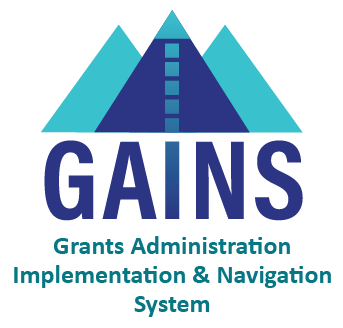 GAINS Users
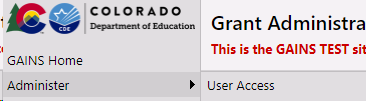 A User Access Administrator will have an additional left navigation menu option called "Administer." 


When they select, "User Access," this is where the LAM can: 
Search for existing users, and
Create New Users
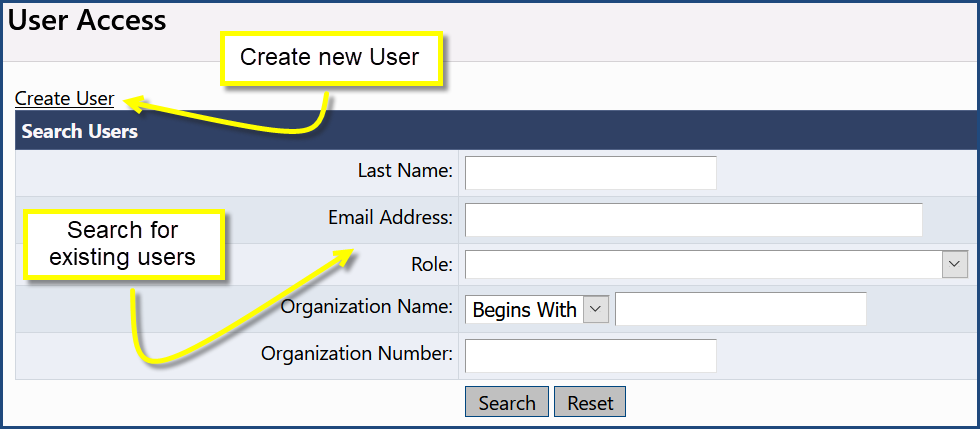 14
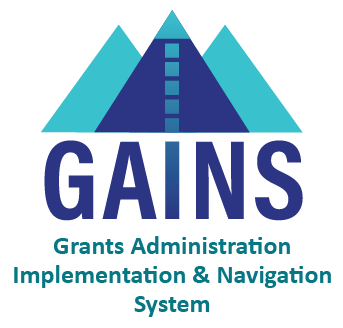 Create User
Enter Email Address, First Name, Last Name, and Phone Number. 
Please note that the system sends an email to new user when “Create” is clicked. If you are an IdM user, please disregard the email.
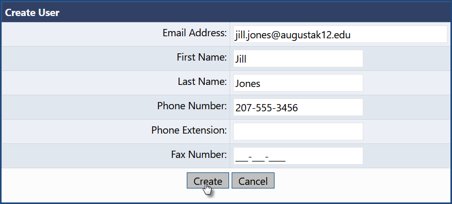 15
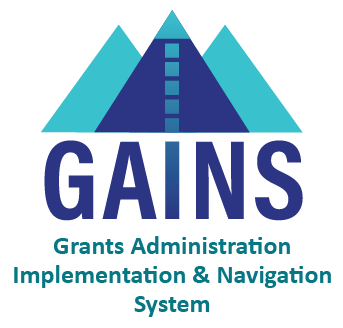 Created User
Once created, the screen will display that the user is in the system, but they don't have any roles assigned.
If the user logins at this point, they won't be able to do anything within GAINS.
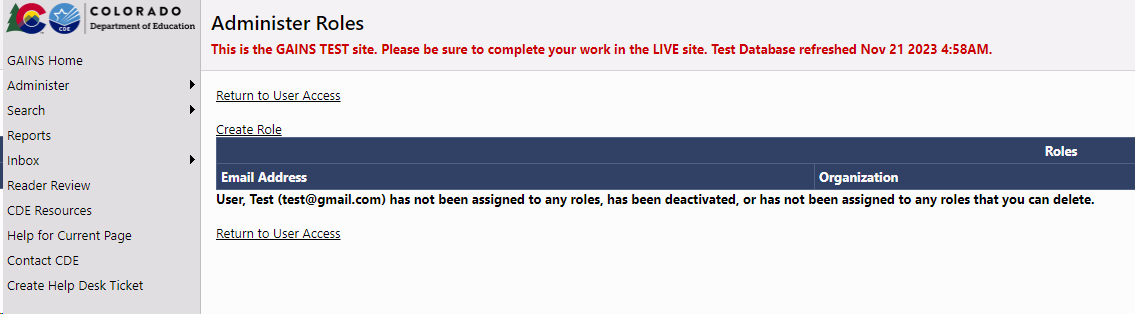 16
Role Creation
Click "Create Role"
Select the Appropriate Roles.
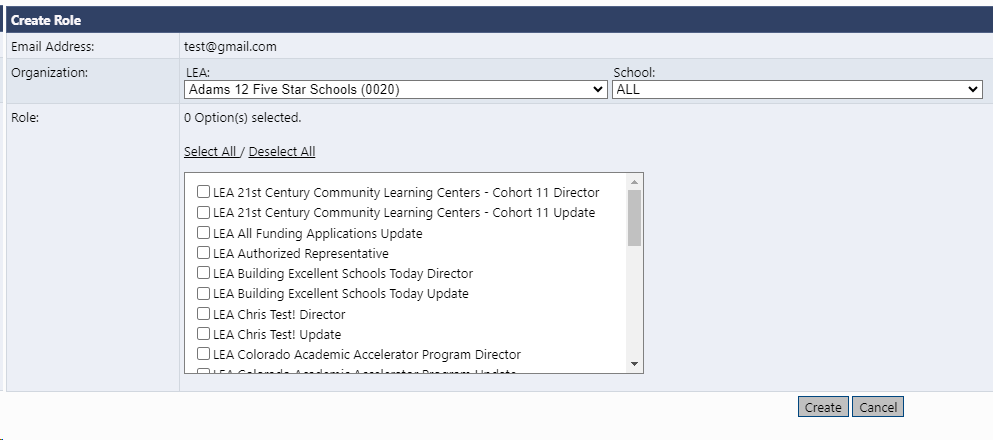 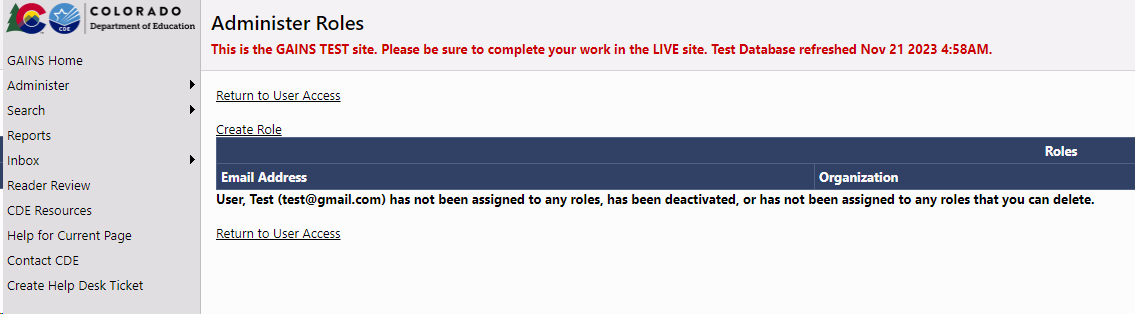 17
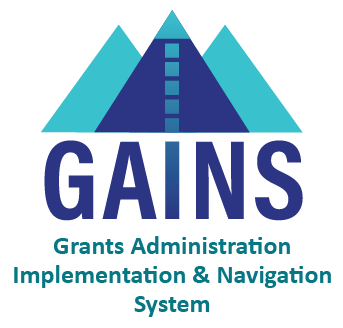 Removing Users
Users cannot be deleted from the system, but all their roles can be deleted, which makes them function as an unauthenticated user
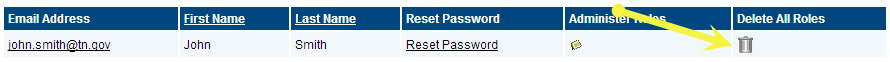 2. Click the Delete All Roles Icon for the desired user
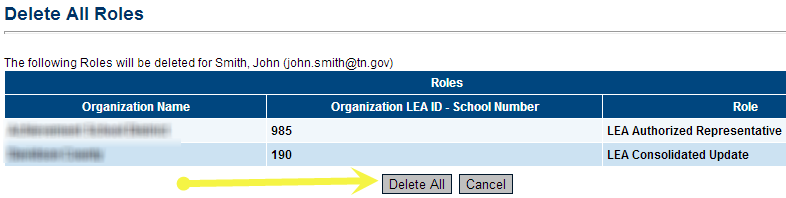 3.Confirm Deletion
User’s account remains in the system but has no specific authorizations.
User now functions as a “public” user
18
Left Navigation Menu
19
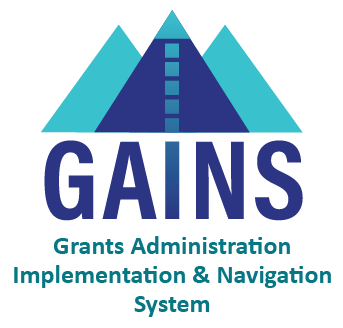 GAINS Navigation Menu
Once setup as a user and roles have been assigned, the LEA users are automatically entered into their organization unless they have permissions in more than one organization.
The left menu for navigation expands to more options once logged in.
User can hover over menu items with arrows to view sub menu.
Example of someone with access to two organizations:
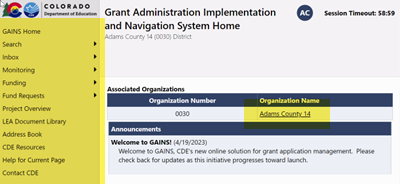 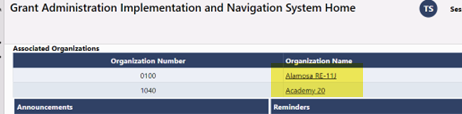 20
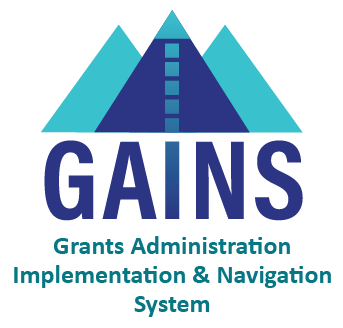 Left Navigation Menu Item Descriptions
GAINS Home – Messages, Login
Administer – (User Access Administrators only)
Search – Search for other organizations and approved applications in other organization
Inbox – Record of system emails to and from user
Monitoring – Access to monitoring instruments
Funding – Access to grant applications
Fund Requests – Access to fund request processes
Project Overview– Overview/details of LEA’s grants 
LEA Document Library – LEA-specific location for uploading documents not associated with an application
Address Book  –  Organization specific list of users with LEA and SEA roles for an LEA
CDE Resources – Library of training, program guidance, forms
Help for Current  Page – Page specific help; number indicates number of help items
Contact  CDE– Submit Feedback form to GPA
21
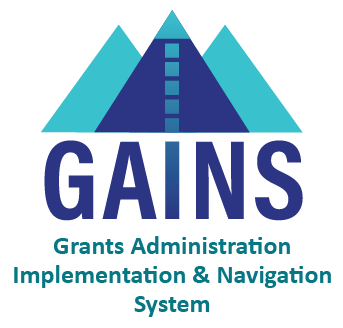 Menu Item Presentation Focus
GAINS Home – Messages, Login
Administer – (User Access Administrators only)
Search – Search for other organizations and approved applications in other organization
Inbox – Record of system emails to and from user
Monitoring – Access to monitoring instruments
Funding – Access to grant applications
Fund Requests – Access to fund request processes
Project Overview– Overview/details of LEA’s grants 
LEA Document Library – LEA-specific location for uploading documents not associated with an application
Address Book  –  Organization specific list of users with LEA and SEA roles for an LEA
CDE Resources – Library of training, program guidance, forms
Help for Current  Page – Page specific help; number indicates number of help items
Contact  CDE– Submit Feedback form to GPA
22
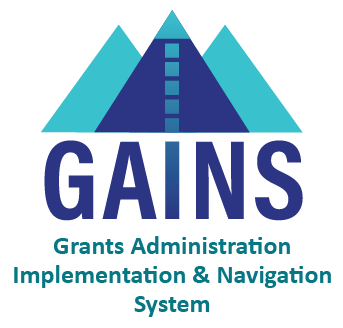 Menu Item: Search
The Search feature is used to find address book and approved applications in other districts. The public also has access to approved applications.
Do not use to find available and/or unapproved applications in your organization; use appropriate left navigation menu item (Funding >> Funding Applications).
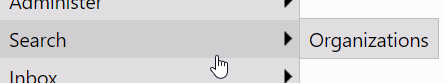 23
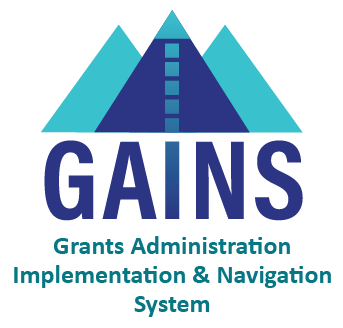 Menu Item: Inbox
The Email Message Archive feature  displays all emails generated within GAINS to/from users.
Users can filter for messages by using the drop down to select a time frame and find system emails if lost in email client (Outlook, Mail).
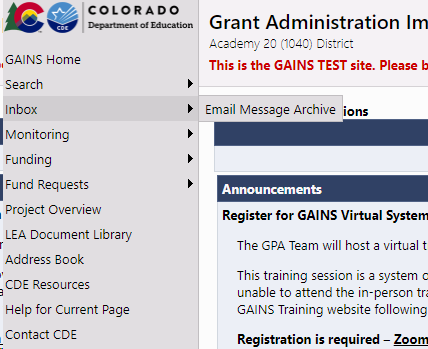 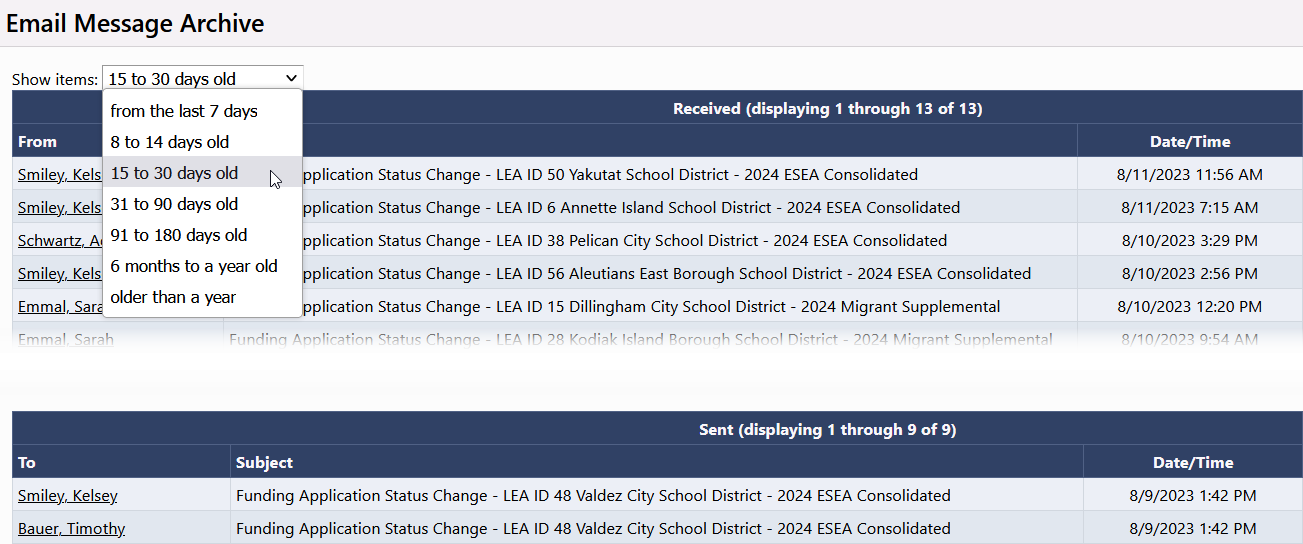 24
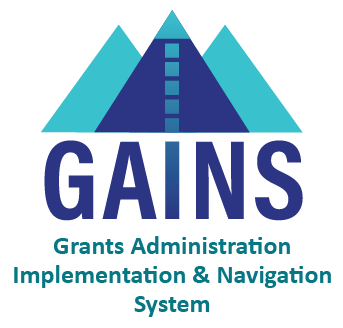 Menu Item: LEA Document Library
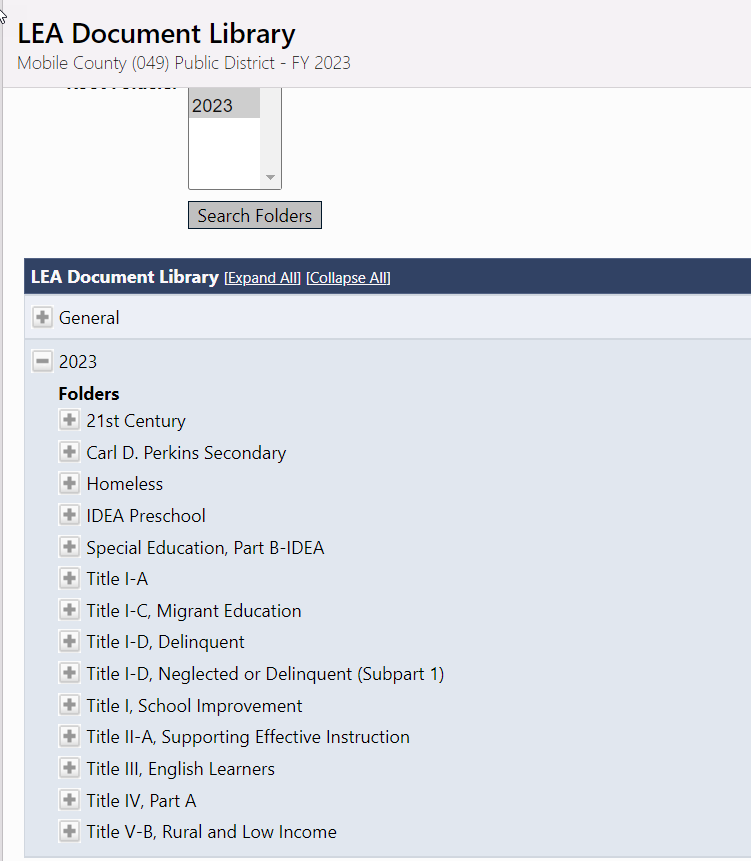 Organization-Specific document upload section which is:
Only visible to SEA and users in the organization 
A place to upload documents outside a funding application 
exp. Quarterly reports, CCEIS
Only documents applicable to the organization are visible
25
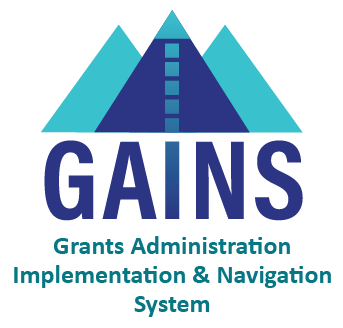 Menu Item: Address Book
The Address Book is a useful tool to identify who in your organization have which roles. 
The user can view the contact information within their organization and send an email to them if needed! If you select a name, the email and phone number will appear for that individual. 
Also, an ideal place to find the User Access Administrator if someone needs access to an application.
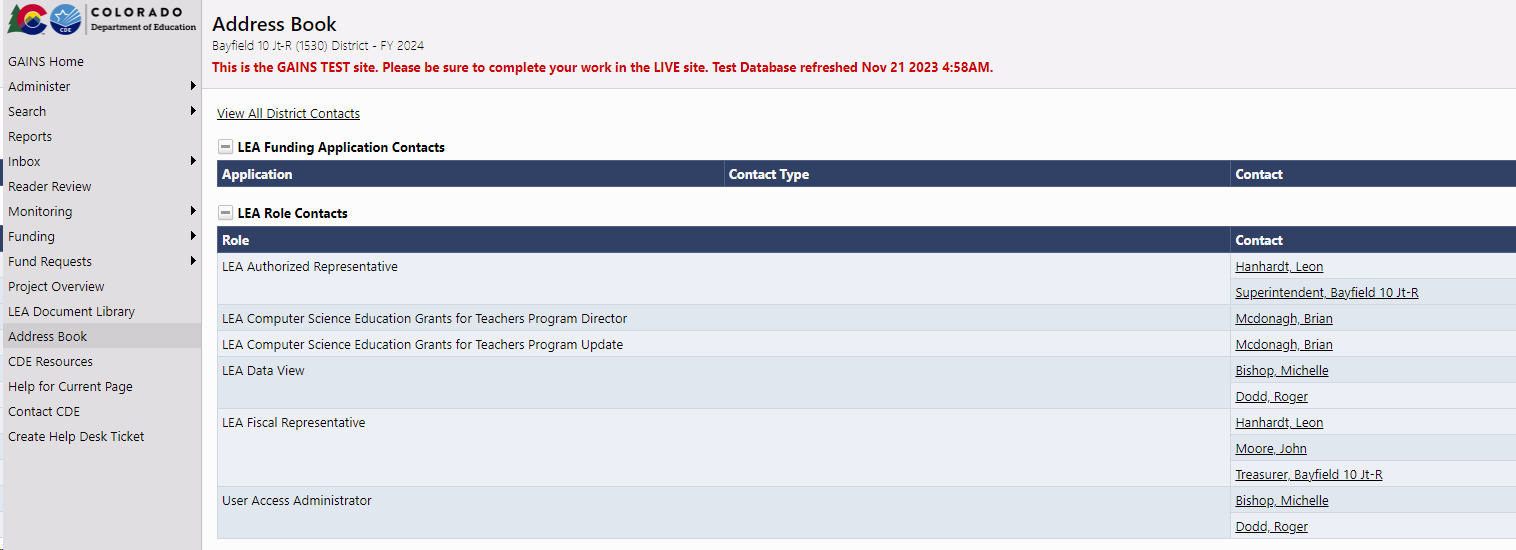 26
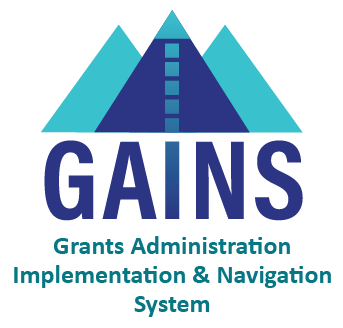 Menu Item: CDE Resources
A resource library of documents, links, forms,  guidance, training. Always visible and accessible to public.
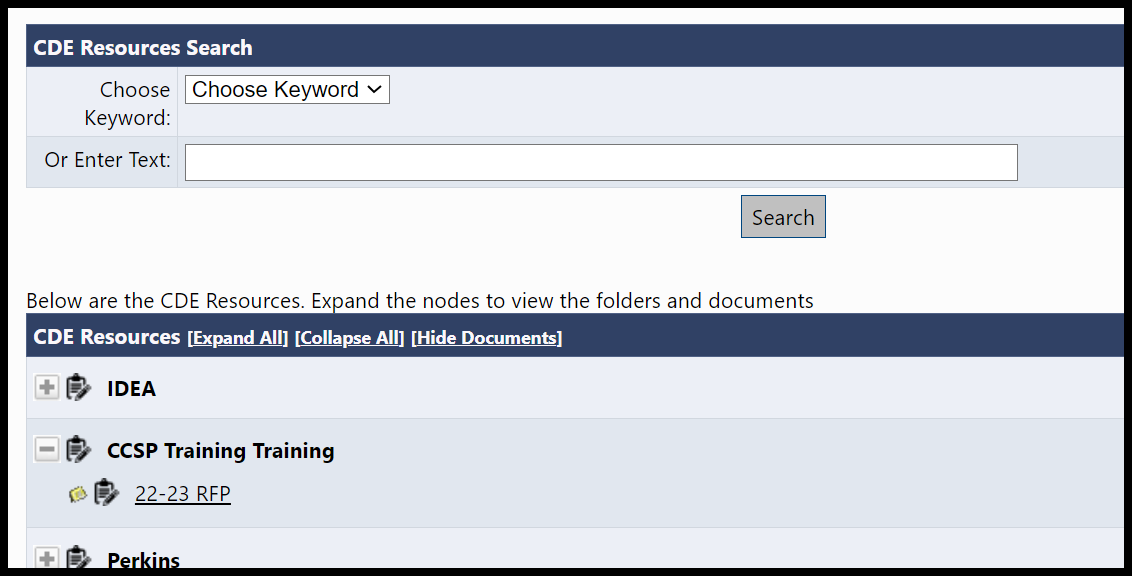 27
Application Navigation and Saving
28
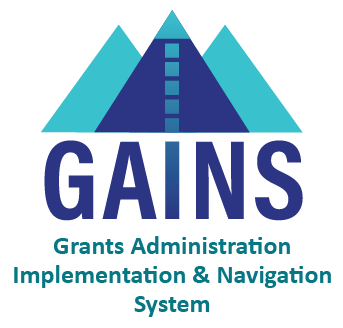 Navigation
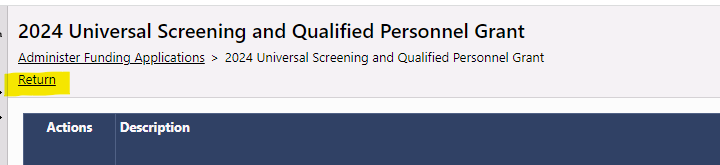 For easiest navigation, DO NOT USE your browser’s back/forward buttons; use GAINS menus and links to navigate.


On data pages, use “Save and Go To” or “Go To” buttons:
Saves data on current page; moves to selected page.
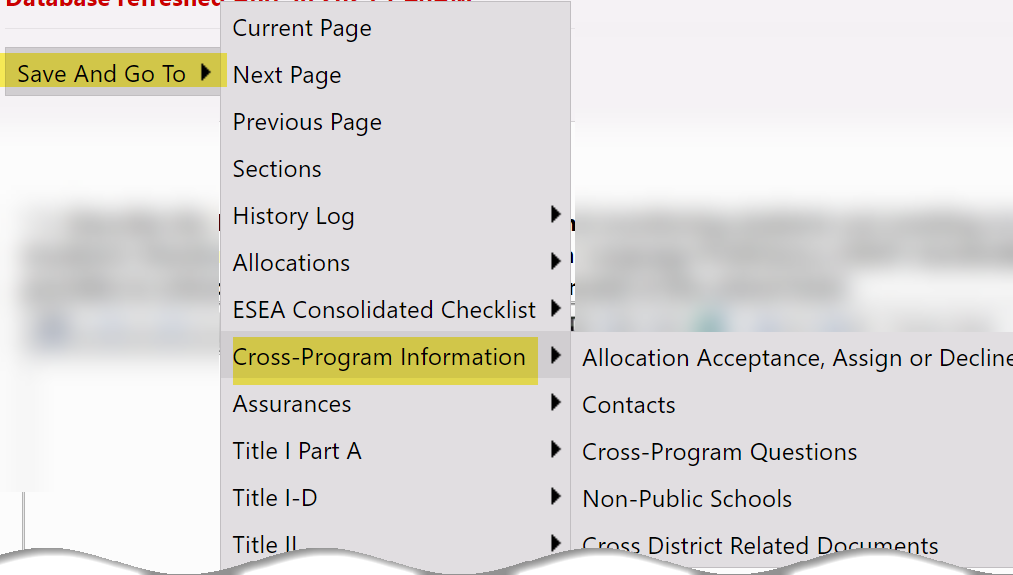 29
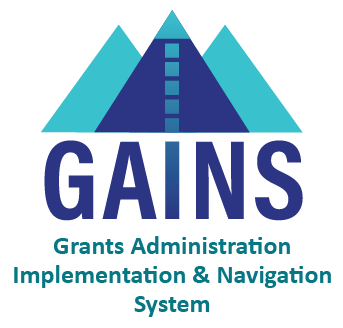 Saving
60-minute session time-out between saves.
Using Save and Go To button automatically saves and resets the time to 60 minutes.
Time-out clock shows time remaining before a save is needed. 
Save and Go To: Current Page saves, resets time-out clock and allows continued work on a page.
Work on current page is lost if browser buttons are used or after 60 minutes without saving.
30
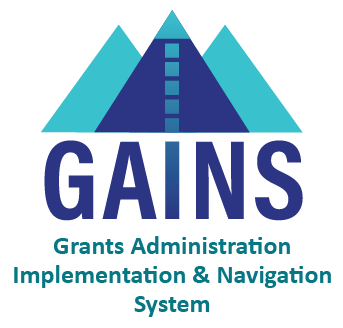 Multiple Users and Page Locking
Multiple people can work in an application at the same time, but multiple users cannot edit the same page simultaneously:
User will see message indicating the user that has the page locked.
Lock released after that user leaves the page or their session times out.
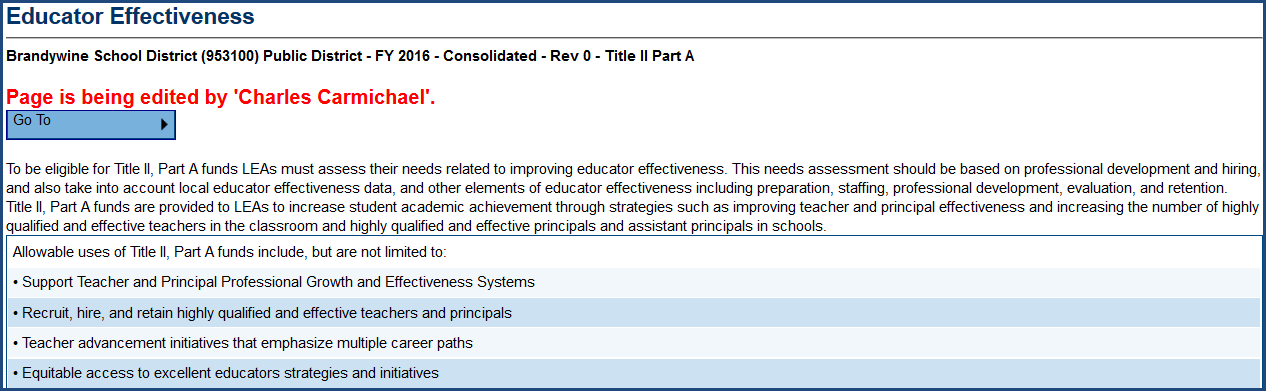 31
Questions?
32
GAINS Walkthrough
33